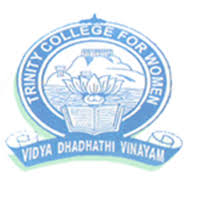 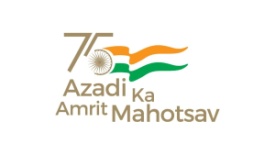 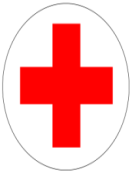 TRINITY COLLEGE FOR WOMEN(Arts & Science)Trinity Nagar ,Mohanur Road ,Namakkal-637002,TamilNadu ,India(Permanent Affiliation Granted by Periyar University,Salem-II2f & 12(b) Status Granted by UGC, New Delhi Accredited by ‘NAAC’ with A+ Grade)www.trinitycollegenkl.edu.in
“Observation of World Drowning Prevention Day”

Youth Red Cross Conducts a programme on

“Drowning- Precautions, Preventions and Realities”
Date    :   25.07.2023
  Time    :   02.00 PM 
  Resource Person  : Mrs.V.Archana
                                   Physical Director,
                                   Trinity College for Women,
                                   Namakkal.
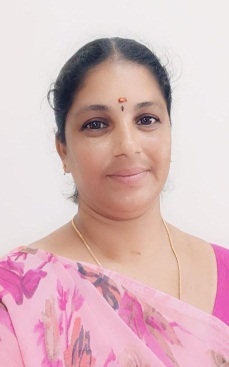 All Are Warmly Invited